From the EPC to the CFSP
The European Political Cooperation
Single European Act - 1986
The Single European Act (SEA) of February 1986 institutionalised the EPC that had been carried out since 1976, codified previous EPC practices and established a small permanent secretariat in Brussels to assist the Presidency of the Community. It set the objective of a European foreign policy, extending it to include the political and economic aspects of security but excluding the area of defence. Europe’s independence and the defence of democratic principles and human rights were referred to explicitly as being objectives of European Political Cooperation. The Single Act laid down that the Twelve should consult each other in order to adopt common political positions if possible.
The first Reports
How did it work?
Structure and organization
Structure and organization
The Group of European Correspondents (one official from each country's Foreign Ministry): monitors the smooth functioning of EPC. 
Working Groups (1520 groups in all): regular meetings at expert level — on average each Group meets two or three times per Presidency. 
EPC also involves cooperation among representatives of the Twelve in third countries and to international organizations.
The presidency and the Troika
The secretariat and the coreu
Main issues in the 80s
The common foreign and security policy and common security and defence policy
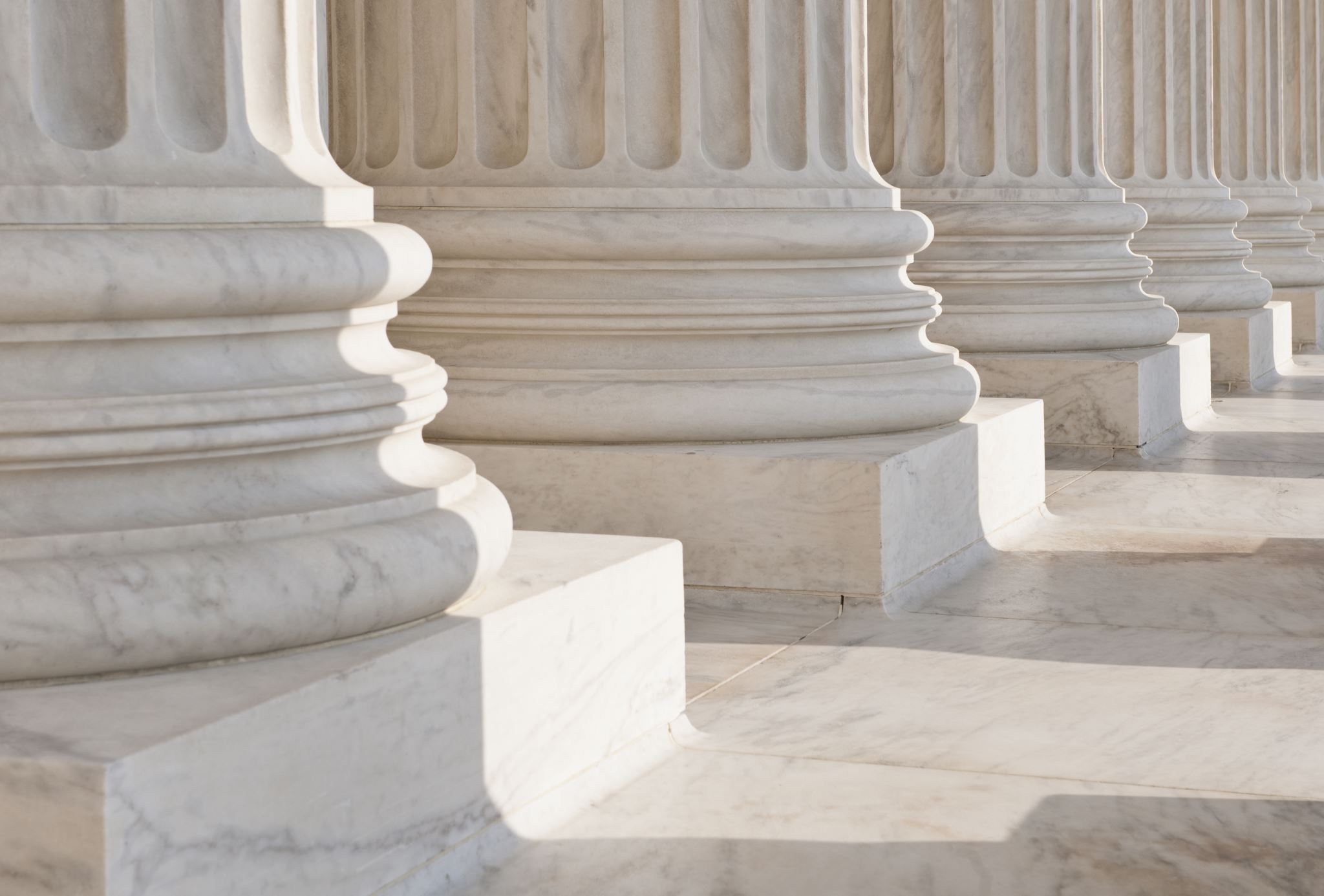 The Lisbon Treaty
Abolition of the pillar structure (or not?)
CFSP is not a categorized competence. It is different in nature from the other competences
Article 40 TEU on the separation between CFSP and the other competences
Less complexity in form, but complexity in substance remains intact
Scope, values and objectives.Article 21 teu
Common set of values and principles (Union values, not values shared by and common to the MS)
Common and overarching objectives of the external action:
Political
Security-related
Development-related
Economic
Environmental
social
Duty of consistency. Article 21 (3)
It applies to all the strands of external action 
in the light of the design of the Union’s
external action under the Treaties, common principles and objectives aim to
ensure that the various strands of the Union’s external action, different though
they are in their implications, political sensitivity, and applicable procedures, are
consistent and coherent.
Scope of the CFSP.Article 24 (1) TEU
‘the Union’s competence in matters of
common foreign and security policy shall cover all areas of foreign policy and all
questions relating to the Union’s security, including the progressive framing of a
common defence policy that might lead to a common defence’.
Duties.Loyalty: Article 24 (3) TEU
A positive duty to take action in accordance with the Union’s policy, and a negative duty not to engage in behavior which would run counter to the Union’s action.
Aim: to build a political solidarity
Consultation. Article 32 TEU
CFSP is a common policy, not a single EU policy. It may not replace Member States’ foregn policies.

Duty to consult in order to converge on common positions
Implementation of instruments and support of positions (Article 28 TEU)
Article 28(2) TEU provides that decisions defining actions
to be undertaken by the Union ‘shall commit the Member States in the positions
they adopt and in the conduct of their activity’. As for decisions defining the
approach of the Union to a particular matter of a geographical or thematic
nature, Member States ‘shall ensure that their national policies conform to the
Union positions’
instruments
A. Three types of decisions:
I. Actions – Article 28 TEU
II. Positions – Article 29 TEU
III. Arrangements for implementing an action or a position

B. International agreements
Sanctions and missions
https://www.sanctionsmap.eu/#/main 


https://www.eeas.europa.eu/eeas/missions-and-operations_en 

Human rights sanctions
European Peace Facility
Institutional framework
European Council and President of the European Council
High Representative for Foreign Affairs and Security Policy
President of the Commission
European External Action Service
European Parliament
European Commission – budget, connection development cooperation/CFSP
Council
Decision-making.Article 31teu
Unanimity with a few exceptions.
Constructive abstention/emergency brake
Judicial review
Art. 40: monitoring borders

Art. 275: restrictive measures against individuals – but see the Venezuela case

The ecxeptions to jurisdiction must be interpreted restrictively
Coherence and connection to other policy areas
https://www.consilium.europa.eu/en/press/press-releases/2022/03/21/a-strategic-compass-for-a-stronger-eu-security-and-defence-in-the-next-decade/#:~:text=The%20Strategic%20Compass%20is%20a,the%20rest%20of%20the%20world.

https://ec.europa.eu/commission/presscorner/detail/en/ip_20_1379.
conclusions
Law and practise in the CFSP and CSDP

Role of the MS 

Linkages and consistency between CFSP and other external policies and between CFSP and internal policies.